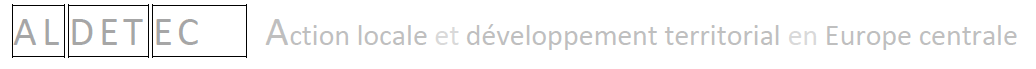 A Leader program problémái Magyarországon
Póla Péter, tudományos munkatárs MTA KRTK RKI
http://recherche.univ-montp3.fr/artdev/aldetec/
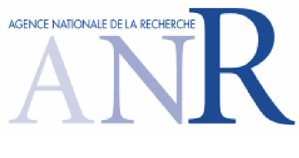 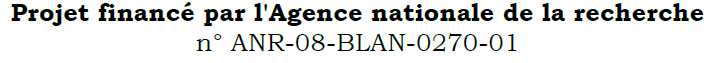 Célok
Vidéki szereplők ösztönzése és támogatása a térségük lehetőségeiről történő együttgondolkodásban,
természeti és a kulturális adottságok gazdagítása, 
gazdasági környezet megerősítése, 
közösségek önszervező képességének javítása,
együttműködések ösztönzése; 
a fejlesztésben potenciálisan szerepet vállaló helyi csoportok együttműködésének erősítésével az integrált, alulról jövő fejlesztési kezdeményezések támogatása

gazdaságfejlesztés „csak” egy módszer, közösségépítés

Mi magyarázza a kiábrándulást, a kezdeti lelkesedés csökkenését?
Előzmények
A jelenleg futó Leader-program (ÚMVP-Leader) előzményei: 
Gyors Reagálás Program
SAPARD
kísérleti leader
AVOP leader


Valamilyen közösségi irányítású vidékfejlesztési program végrehajtásának  
az akciócsoportok mintegy ¾-ében volt valamilyen előzménye.
A Leader-források növekedése
Leader-alapelvek
területiség
decentralizásió, szubszidiaritás
(háromoldalú) partnerség,
innováció 
integrált intézkedések
hálózatosodás
1. területiség
Helyismeret  reális célmeghatározás, projektkiválasztás 
Hatékony lehet a helyi endogén erőforrások felhasználása. 
A közelség, az ismertség a számon kérhetőséget, a helyi akciócsoport a demokratikus legitimitást erősíti.  
Települések száma a HACS-okban átlagosan 13 (3-48). 
A HACS-ok többsége túl nagy (ld. pl. Zengő-Duna), nem homogén eltérő fejlesztési prioritások, 
Gyenge az a belső kohézió, ami egy motivált, valóban alulról építkező eredményes fejlesztési programhoz nélkülözhetetlen. (A vidéki közösségek, az emberi kapcsolatok és a bennük gyökerező társadalmi tőke a vidék fejlődésének fontos erőforrása)
Az egy kistérségre épülő akciócsoportok összekapcsolása (méret duplázása) mögött politikai szándékok is sejthetők.
Akciócsoportok és választási körzetek
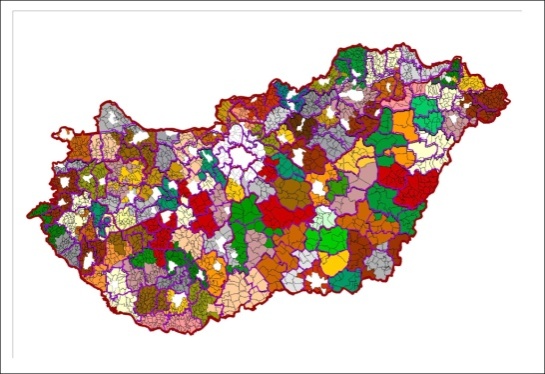 választókörzetek
kistérségek
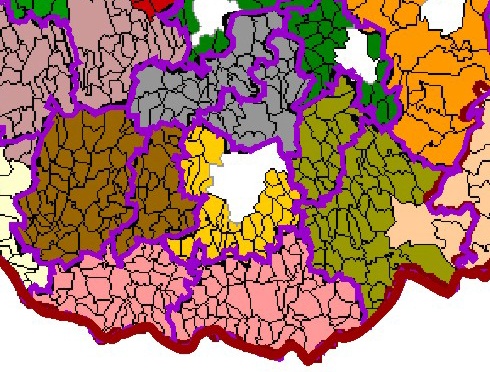 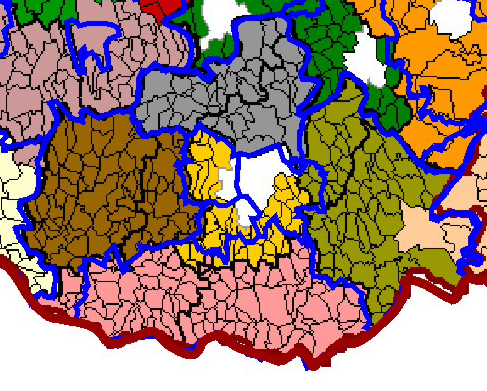 Mecsekvidék
Zengő-Duna
2. Decentralizáció - szubszidiaritás
A vidékfejlesztést koherens európai keretek között, de lokálisan, a helyi közösségek által irányítottan kell megvalósítani. A döntéseket az érintettekhez legközelebbi szinten, azok együttműködésével kell meghozni. (Ld: corki nyilatkozat!) 
A programkidolgozás és a végrehajtás során önkéntesség, aktivitás
A növekvő források elosztása - helyi kompetencia
A szubszidiaritás segíti a részvétel növelését és a helyi erőforrások mozgósítását.

Ezzel szemben Magyarországon:

A HACS-ok önállósága a döntéshozatalban korlátozott, a központi irányítás kontrollja erős.
A HACS-ok inkább végrehajtók.
Az MVH „túl sok felesleges intézkedést, adminisztrációt erőltet bele a rendszerbe”.
3. Partnerség
A helyi akciócsoportok alapja a helyi önkormányzatok, vállalkozók, társadalmi szervezetek és magánszemélyek partnersége. Ebben az együttműködési rendszerben kell elkészülnie a helyi vidékfejlesztési tervnek és ebben kell a tervben foglaltakat megvalósítani. 
A szabályozás szintjén még minden rendben van. 
Ahogy az alulról építkezéshez, úgy a háromoldalú partnerséghez is szükség van a helyi érdekeltségre. 
A magyar gyakorlatában 
az önkormányzati szféra aktivitása a legerőteljesebb, 
a civil szféra aktivitása változó, 
a vállalkozók érdeklődése gyenge.
4. Innováció
A  diverzifikáció helyi kreativitást is igényel. 
A sikeres vidék többnyire újszerű, kreatív fejlesztések mentén alakul, válik versenyképessé. 
A kreativitást, az innovatív stratégiaalkotást, a helyi fejlesztési elképzelések innovatív jellegét az Internet alapú tervező rendszer kötelező használata jelentősen akadályozza .
A rendszer ugyan kreál egy, az ország szinte valamennyi térségének adottságait egységes szerkezetben listázó adatbázist, a szükségletek felmérése megvalósul, de azok főként szociális és alap-infrastruktúra fejlesztési igényeket tükröznek. 
A sablonosság, kreatív ötletek hiánya, az alacsony fokú innováció néhány üdítő kivételtől eltekintve mindenütt jellemző. 
A teljes lefedettség  verseny
HELYI VIDÉKFEJLESZTÉSI STARTÉGIA
Kapacitásépítés: a társadalmi tőke létrehozása és fejlesztése. Megelőzi és kiegészíti a fejlesztési stratégia megalkotását.
A tervezési szoftvernek egyetlen apró előnye, hogy a helyzetfeltárásnak egy meglehetősen részletes eredményét rögzíti. A sematikus rendszer miatt ez kormányzati szinten könnyen összehasonlítható adatbázist eredményez. Ez az összehasonlíthatóság azonban a helyi szinten kevésbé hasznavehető. 
A szoftver komoly hibája a sematikussága és a korlátozott karakterszámok, amelyek helyenként nem is tették lehetővé a problémakör részletes bemutatását. „teljesen elvesznek a helyi specialitások prezentálásának lehetőségei és az innovativitás is a tervezési folyamatban”
Prioritások és intézkedések koherenciája a pályázati kiírásokkal gyenge, nehéz az illeszkedés vizsgálata is. 
HPME logika: a projektek ezek nélkül is működőképesek, a forrásallokáció logikus és egyértelműen kijelöli, hogy mekkora a mozgástér az egyes támogatandó területek között.  A jogcímek irányítanak, a HPME-k az adminisztrációt bonyolítják.
A vidék fejlődését akadályozó tényezők
Tőkehiány 				
Támogatási források hiánya 		
Együttműködési készség hiánya 		

Fejletlen infrastruktúra			
Ismeretek hiánya 			
Érdektelenség 			
Innovativitás hiánya 			
jogszabályi korlátok 			
Bizalom hiánya 			

Forrás: (Kis – Köteles, 2010)
HACS-ok feladatai
Több mint forráselosztás! 
Kapacitásfejlesztés, képességfejlesztés (népességmegtartó képesség helyett képességmegtartó népesség?)  aktivitás fokozódik. 

A HACS-ok legfontosabb feladataiknak az alábbiakat tekintik:
(Kis – Köteles, 2010)

Támogatási források nyújtása, odaítélése
Helyi gazdaság élénkítése, információáramoltatáson keresztül
Térségi kapcsolatok erősítése, partnerségépítés
Finanszírozás
A HACS-ok jelentős része finanszírozási problémákkal küzd. 
A működési források jelentős részét a kérelemkezelés, az adminisztráció köti le, így alig marad szabad kapacitás más fontos fejlesztési feladatok ellátására:
fejlesztések generálása
partnerségépítés
További problémák
Pártpolitikai érdekek megjelenése.
Vállalkozások várakozások alatt vállalnak szerepet (turizmus, helyi élelmiszer).
Az önkormányzatok és az önkormányzati beruházások sok esetben ránehezednek a Leader-programra.
Traktorvásárlásra kreált pályázati rendszer alkalmazása.
Pályázati rendszer és a döntési mechanizmusok bonyolultsága.
Túl rövid pályázási időszak.
ÚMFT – ÚMVP összhang és szinergia probléma.
összegzés
Nem Magyarország az egyetlen ország, ahol a fent jelzett problémák felmerülnek. 
De talán az egyetlen ország, ahol valamennyi probléma megtalálható.
Túlzott bürokrácia
Csúszás a finanszírozásban
Politikai befolyás
Központi irányítás túlzott szerepvállalása,
Működési forráshiánya
Helyi társadalmi tőke nagyon mérsékelt növekedése
Innovativitás gyenge
Helyi szereplők kiábrándulása – főként a vállalkozói és a civil szféra (következmény)

A szereplők két legfontosabb álma:
folytatást 2014-től 
egyszerűbb, gyorsabb, a nagyobb önállóságot biztosító rendszer



A részletekbe menő szabályozás helyett a központ feladata a keretek kijelölése
 és szakmai szolgáltatás nyújtás (tanácsadás)  annak érdekében, 
hogy ezeket a kereteket a HACS-ok jól töltsék fel tartalommal.